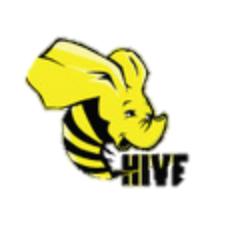 Hive - A Warehousing Solution Over a Map-Reduce Framework
Agenda
Why Hive???
What is Hive?
Hive Data Model
Hive Architecture
HiveQL
Hive SerDe’s
Pros and Cons
Hive v/s Pig
Graphs
Data Analysts with Hadoop
Challenges that Data Analysts faced
Data Explosion
	- TBs of data generated everyday
Solution – HDFS to store data and Hadoop Map-Reduce framework to parallelize processing of Data
What is the catch?
Hadoop Map Reduce is Java intensive
Thinking in Map Reduce paradigm can get tricky
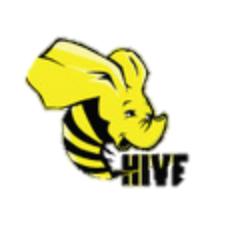 … Enter Hive!
Hive Key Principles
[Speaker Notes: Data Warehouse -  A system used for reporting and data analysis. DWs are central repositories of integrated data from one or more disparate sources
ETL – process of extracting data from source and bringing it into data warehouse. Extract Transform and Load.]
HiveQL to MapReduce
Hive Framework
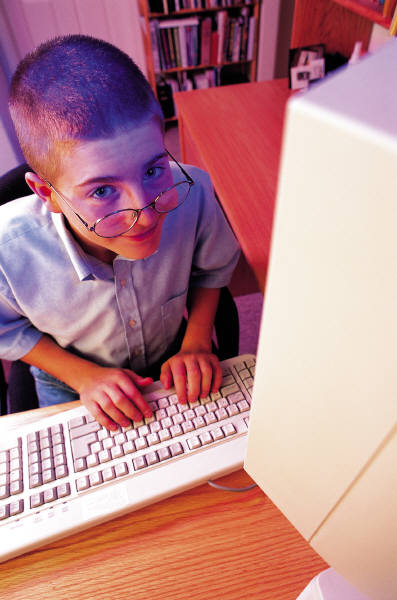 N
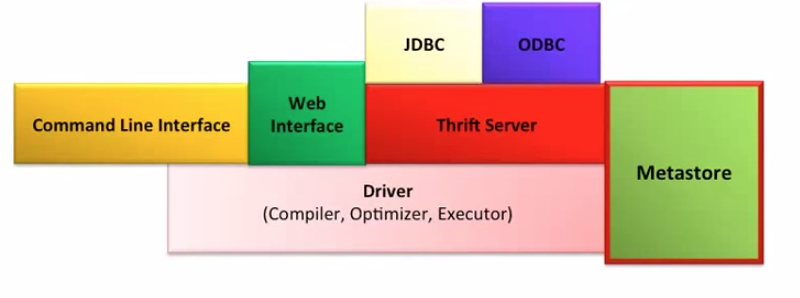 Data Analyst
SELECT COUNT(1) FROM Sales;
rowcount,  N
rowcount,1
rowcount,1
Sales: Hive table
MR JOB Instance
Hive Data Model
Data in Hive organized into :
Tables
Partitions
Buckets
Hive Data Model Contd.
Tables
-   Analogous to relational tables
Each table has a corresponding directory in HDFS
Data serialized and stored as files within that directory
- Hive has default serialization built in which supports compression and lazy deserialization
- Users can specify custom serialization –deserialization schemes (SerDe’s)
Hive Data Model Contd.
Partitions
Each table can be broken into partitions
Partitions determine distribution of data within subdirectories
Example - 
CREATE_TABLE Sales (sale_id INT, amount FLOAT)
PARTITIONED BY (country STRING, year INT, month INT)
So each partition will be split out into different folders like
Sales/country=US/year=2012/month=12
Hierarchy of Hive Partitions
/hivebase/Sales
/country=US
/country=CANADA
/year=2012
/year=2012
/year=2015
/year=2014
/month=12
/month=11
/month=11
File
File
File
[Speaker Notes: Partitioned tables can be created using the PARTITIONED BY clause. A table can have one or more partition columns and a separate data directory is created for each distinct value combination in the partition columns. Further, tables or partitions can be bucketed using CLUSTERED BY columns, and data can     be sorted within that bucket via SORT BY columns. This can improve performance on certain kinds of queries.]
Hive Data Model Contd.
Buckets
Data in each partition divided into buckets
Based on a hash function of the column
H(column) mod NumBuckets = bucket number
Each bucket is stored as a file in partition directory
Architecture
Externel Interfaces- CLI, WebUI, JDBC, ODBC programming interfaces

Thrift Server – Cross Language service framework . 

Metastore -  Meta data about the Hive tables, partitions

Driver -  Brain of Hive! Compiler, Optimizer and Execution engine
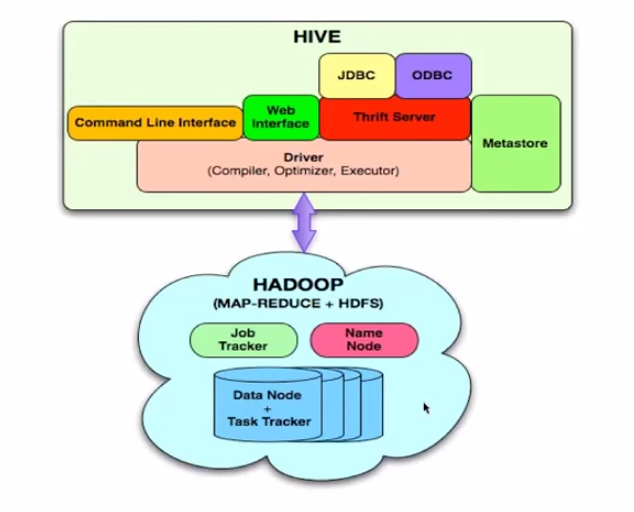 Hive Thrift Server
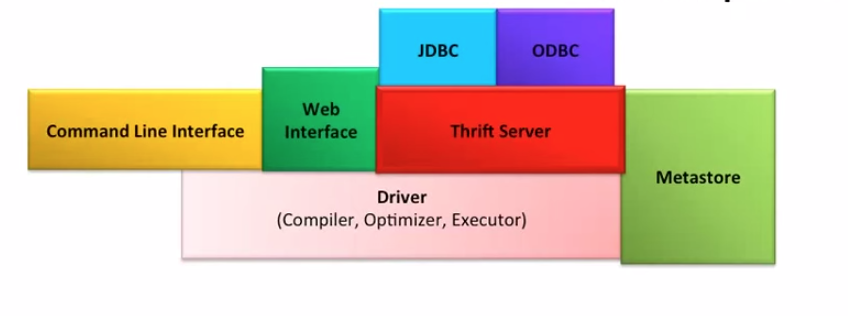 Framework for cross language services
Server written in Java
Support for clients written in different languages
	- JDBC(java), ODBC(c++), php, perl, python scripts
Metastore
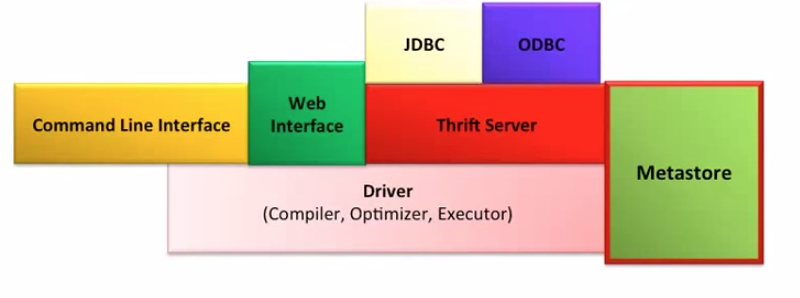 System catalog which contains metadata about the Hive tables 
Stored in RDBMS/local fs. HDFS too slow(not optimized for random access)
Objects of Metastore
Database - Namespace of tables
Table - list of columns, types, owner, storage, SerDes
 Partition – Partition specific column, Serdes and storage
[Speaker Notes: Metadata for table contains list of columns and their types, owner, storage and SerDe information. It can also contain any user supplied key and value data; this facility can be used to store table statistics in the future. Storage information includes location of the ta- ble’s data in the underlying file system, data formats and bucketing information. SerDe metadata includes the implementation class of serializer and deserializer methods and any supporting information required by that implementation. 

Hive now records the schema version in the metastore database and verifies that the metastore schema version is compatible with Hive binaries that are  going to accesss the metastore. Note that the Hive properties to implicitly create or alter the existing schema are disabled by default. Hive will not attempt to change the metastore   schema implicitly. When you execute a Hive query against an old schema, it will fail to access the metastore.]
Hive Driver
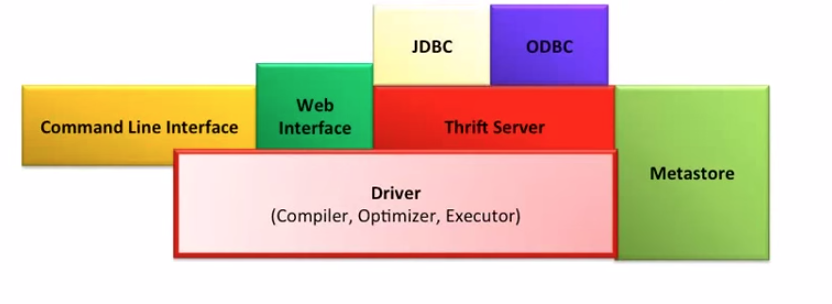 Driver - Maintains the lifecycle of HiveQL statement
Query Compiler – Compiles HiveQL in a DAG of map reduce tasks
Executor -  Executes the tasks plan generated by the compiler in proper 
     dependency order.  Interacts with the underlying Hadoop instance
Compiler
Converts the HiveQL into a plan for execution
Plans can 
	- Metadata operations for DDL statements e.g. CREATE
	- HDFS operations e.g. LOAD
Semantic Analyzer – checks schema information, type checking, implicit type conversion, column verification
Optimizer – Finding the best logical plan e.g. Combines multiple joins in a way to reduce the number of map reduce jobs, Prune columns early  to minimize data transfer
Physical plan generator – creates the DAG of map-reduce jobs
[Speaker Notes: These repartition operators mark the boundary between the map phase and a reduce phase during physical plan generation.]
HiveQL
DDL :
	CREATE DATABASE
	CREATE TABLE
	ALTER TABLE
	SHOW TABLE
	DESCRIBE
	
DML:
	LOAD TABLE
	INSERT
QUERY:
	SELECT 
	GROUP BY
	JOIN
	MULTI TABLE INSERT
[Speaker Notes: The EXTERNAL keyword lets you create a table and provide a LOCATION so that Hive does not use a default location for this table. This comes in handy if you already have data generated. When dropping an EXTERNAL table, data in the table is NOT deleted from the file system.]
Hive SerDe
SELECT Query
Hive built in Serde:
Avro, ORC, Regex etc


Can use Custom SerDe’s  (e.g. for unstructured data like audio/video data, semistructured  XML data)
Record Reader
Hive Table
Deserialize
Hive Row Object
Object Inspector Map Fields
End User
Good Things
Boon for Data Analysts
Easy Learning curve
Completely transparent to underlying Map-Reduce
Partitions(speed!)
Flexibility to load data from localFS/HDFS  into Hive Tables
Cons and Possible Improvements
Extending the SQL queries support(Updates, Deletes)
Parallelize firing independent jobs from the work DAG
Table Statistics in Metastore
Explore methods for multi query optimization
Perform N- way generic joins in a single map reduce job
Better debug support in shell
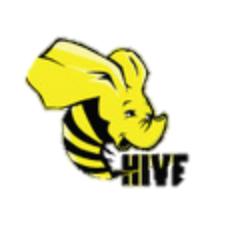 Hive v/s Pig
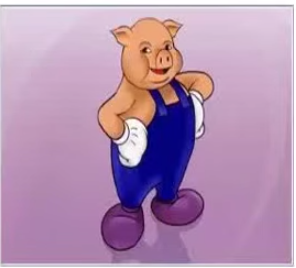 Similarities:
Both High level Languages which work on top of map reduce framework
Can coexist since both use the under lying HDFS and map reduce
Differences:
Language
	Pig is a procedural ; (A = load ‘mydata’; dump A)
   Hive is Declarative (select * from A)
Work Type
Pig more suited for adhoc analysis (on demand analysis of click stream
 search logs)
Hive a reporting tool (e.g. weekly BI reporting)
[Speaker Notes: Declarative programming is where you say what you want without having to say how to do it. e.g SQL, yacc, lex
With procedural programming, you have to specify exact steps to get the result. e.g. C]
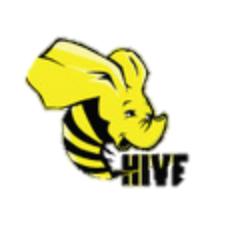 Hive v/s Pig
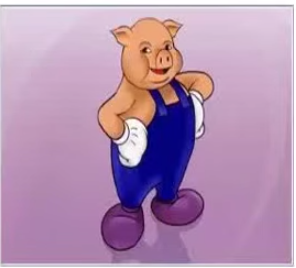 Differences:
Users
	Pig – Researchers, Programmers (build complex data pipelines,
	 machine learning)
   Hive – Business Analysts
Integration
Pig - Doesn’t have a thrift server(i.e no/limited cross language support)
Hive -  Thrift server
User’s need
Pig – Better dev environments, debuggers expected
Hive -  Better integration with technologies expected(e.g JDBC, ODBC)
[Speaker Notes: Declarative programming is where you say what you want without having to say how to do it. e.g SQL, yacc, lex
With procedural programming, you have to specify exact steps to get the result. e.g. C]
Head-to-Head(the bee, the pig, the elephant)
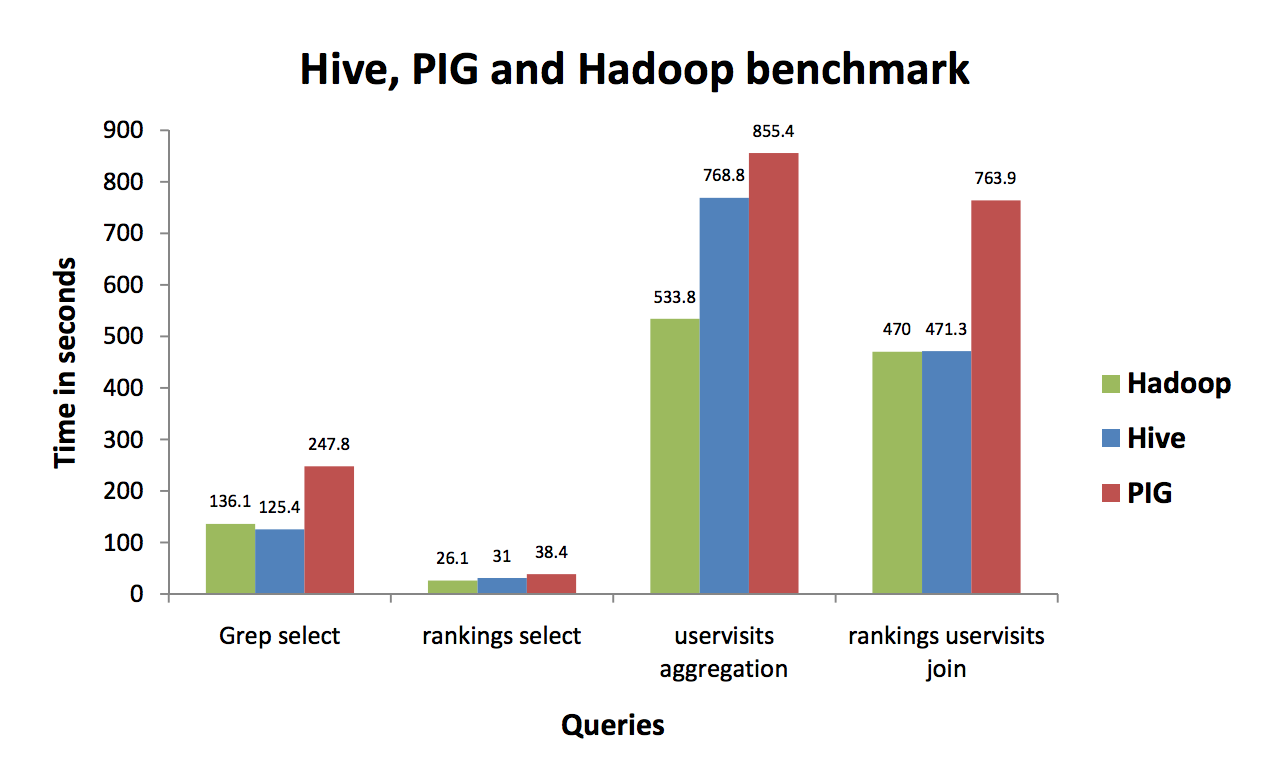 Version: Hadoop – 0.18x, Pig:786346, Hive:786346
[Speaker Notes: SELECT * FROM grep WHERE field like ‘%XYZ%’;
[The table “grep” has two columns: (key STRING, field STRING). It has
500,000,000 rows and takes 50 GB disk space. 
~ ]
SELECT pageRank, pageURL FROM rankings WHERE pageRank > 10; 
[
The table “rankings” has three columns: (pageRank INT, pageURL STRING,
avgDuration INT). It has 56289700 rows and takes 3.3 GB disk space. ]

SELECT sourceIP, SUM(adRevenue) FROM uservisits GROUP BY sourceIP;
[The table “uservisits” has 9 columns: (sourceIP STRING,destURL
STRING,visitDate STRING,adRevenue DOUBLE,userAgent STRING,countryCode
STRING,languageCode STRING,searchWord STRING,duration INT ). It has
465000000 rows and takes 60GB disk space.
]
SELECT sourceIP, AVG(pageRank), SUM(adRevenue) FROM rankings R JOIN
(SELECT * FROM uservisits UV WHERE UV.visitDate > '1999-01-01' AND 
UV.visitDate < '2000-01-01') NUV ON (R.pageURL = NUV.destURL) GROUP BY
sourceIP;

s finished in two jobs on Hive and PIG and three jobs on Hadoop.
The first job, which takes the majority of the time, has 480 mappers and 60
reducers on all Hive, PIG and Hadoop. The second job on PIG has 120 mappers
and 60 reducers. The second job on both Hive and Hadoop has 60 mappers and
60 reducers. The third job on Hadoop has 60 mappers and 1 reducer.]
REFERENCES
https://hive.apache.org/
https://cwiki.apache.org/confluence/display/Hive/Presentations
https://developer.yahoo.com/blogs/hadoop/comparing-pig-latin-sql-constructing-data-processing-pipelines-444.html
http://www.qubole.com/blog/big-data/hive-best-practices/
Hortonworks tutorials (youtube)
Graph : https://issues.apache.org/jira/secure/attachment/12411185/hive_benchmark_2009-06-18.pdf
[Speaker Notes: Hive has to explicitly maintain consistency between metadata and data – not much details provided in paper
In memory metastore?]